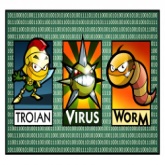 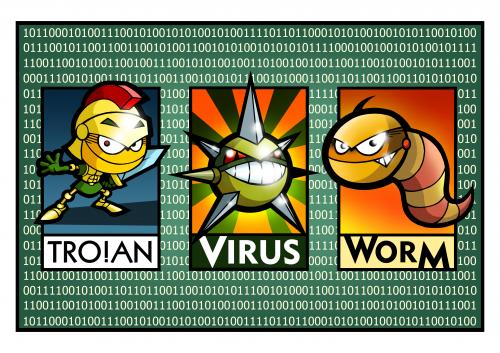 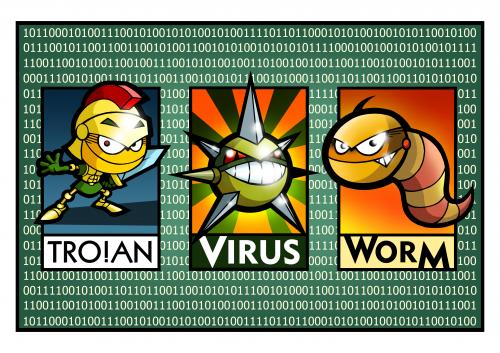 Viruses, Worms & Trojans
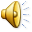 What is the difference?
The internet is dangerous…
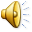 We have a lot of things to look out for.
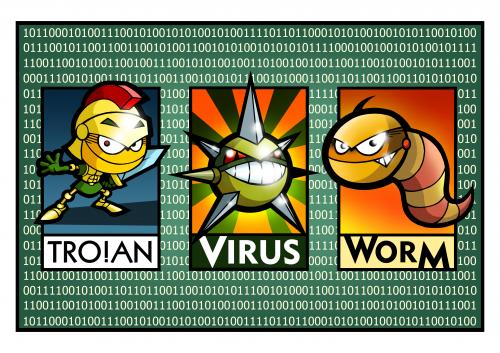 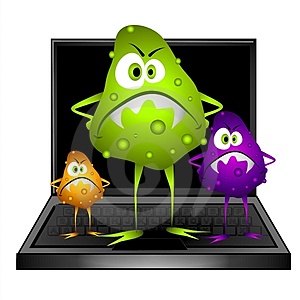 Viruses (AKA Hitchhikers)
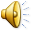 Attach document on e-mails or IM’s
After opened the virus gets to work
Causes damage to files and your computer
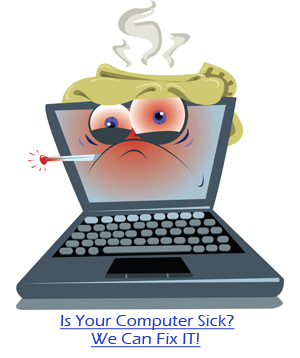 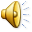 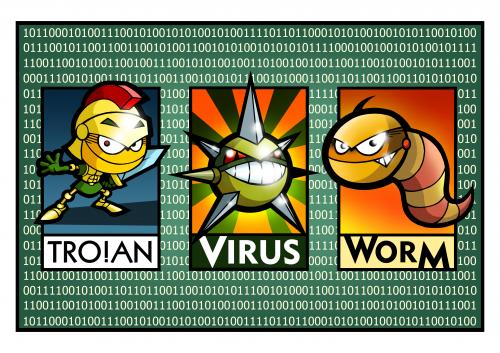 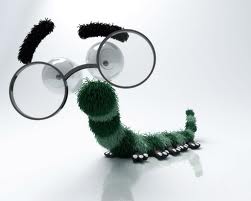 Worms
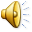 Do not damage software
Use internet security loopholes
Create copies on your computer and other systems
Slow down your computer
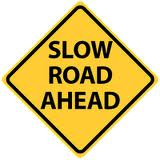 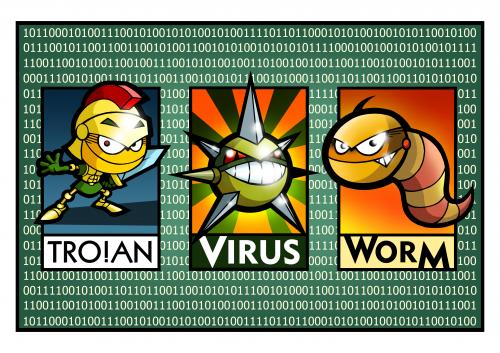 Trojans
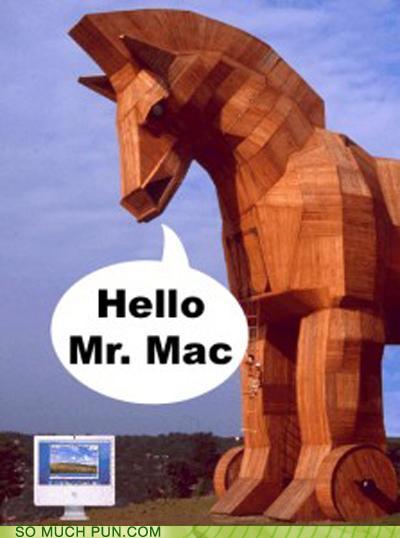 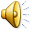 Disguised as something you want:
Pictures, Updates, Jokes
File opens gate on your computer
Gate allows others in to take information: 
Identification (ID)
 Banking Information
Passwords
 IP Address (IP’s are stolen to use your computer to commit crimes)
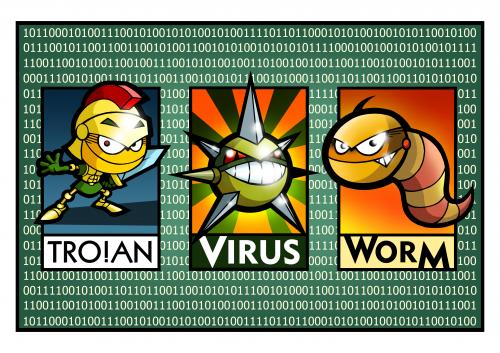 Why Trojan? A Greek myth describes the successful defeat of Troy by hiding their army in a wooden horse. Trojans end up on your computer in the same way. They hide inside of a file on your computer.
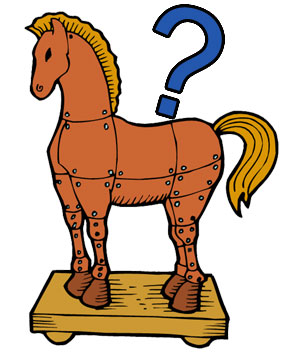 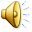 Avoiding the problem…
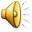 Whatever you do don’t click it. Don’t click it!
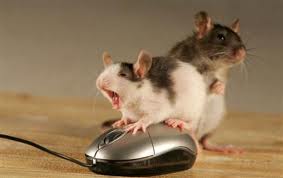 Oh no!!!
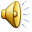 Unknown Sender = Don’t Click!
Chain Letters = Don’t Click!
Weird information from trusted person = Don’t Click!
Downloads from unknown site of music, videos, software  = Don’t Click!
What is a trusted site?
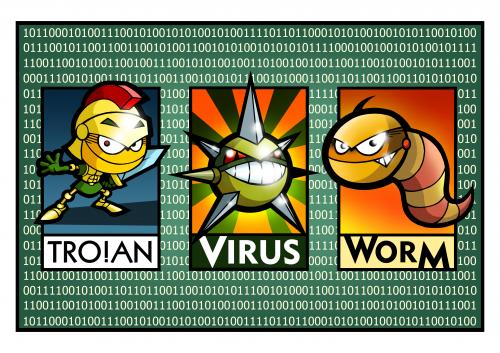 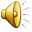 Solving the problem…
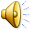 Update your operating system when you get that message from a trusted software. 
	(Example: Windows Update: Microsoft Corp.)

Use a trusted internet security software: Viruses, Spyware, Malware

Update your security software

Check your bank statements

Let your friends and family know if your e-mail has been hacked.

Change your passwords after scanning your computer.
Windows Update Logo
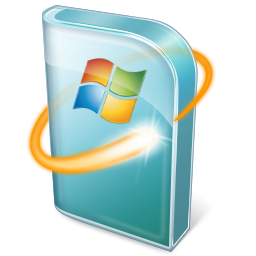 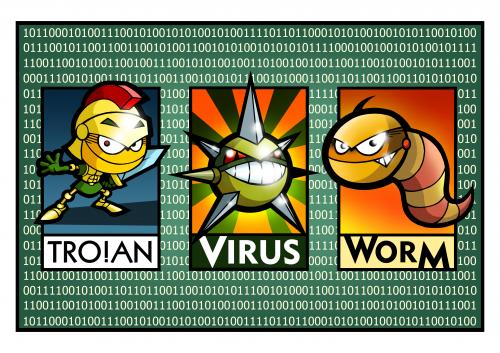